Staphylococcus aureusMicrobe Module3rd Year MBBS
BY:
Dr. Kiran Fatima
Pathology Department
Rawalpindi Medical University
Motto of RMU
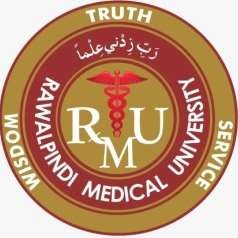 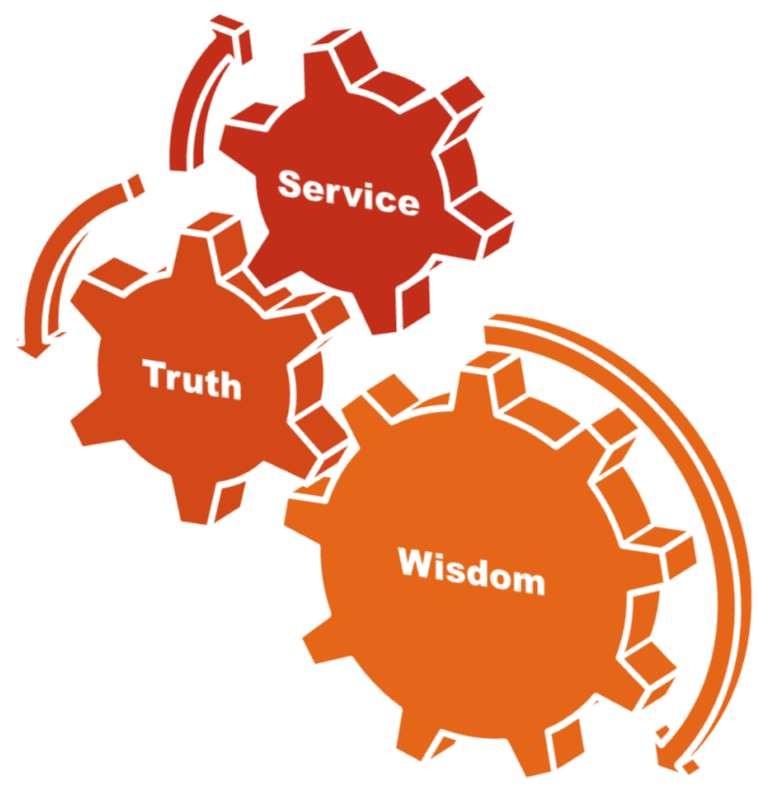 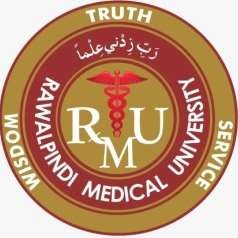 Vision of RMU
The Dream/ Tomorrow
	To impart evidence based research oriented medical education
	To provide best possible patient care
	To inculcate the values of mutual respect and ethical practice of medicine
Prof Umar’s LGIS model
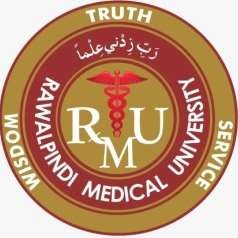 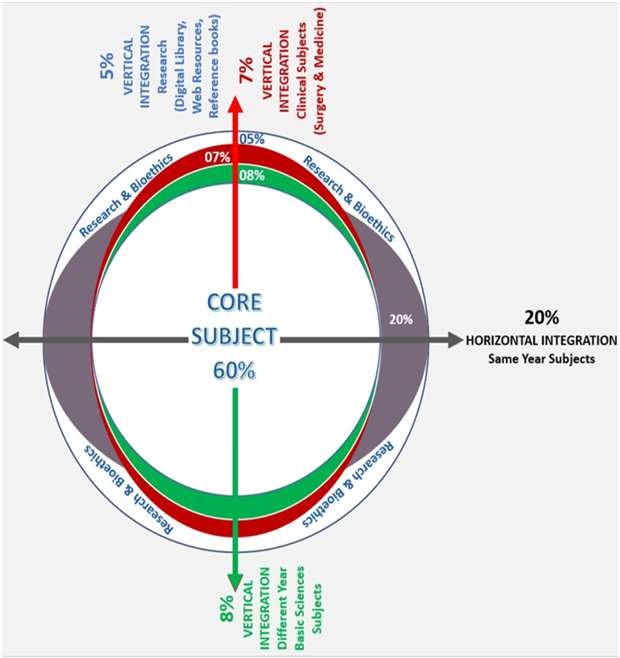 Learning outcomes
At the end of the lecture the students should be able to:
Understand key characteristics of Staphylococcus species.
Identify pathogenic mechanisms and virulence factors. Recognize clinical manifestations.
 Learn diagnostic methods and treatment options.
Discuss antibiotic resistance and prevention strategies.
Learning resources
	Textbooks:
  Robbins and cotran pathologic basis of disease.
  Jawetz, melnick, & adelberg's medical microbiology.
Introduction
Core content
Genus Staphylococcus:
 Gram-positive cocci.
 Grape-like clusters.
 Catalase-positive.
 Medically Important Species:
 Staphylococcus aureus.
 Staphylococcus epidermidis.
 Staphylococcus saprophyticus.
Spiral
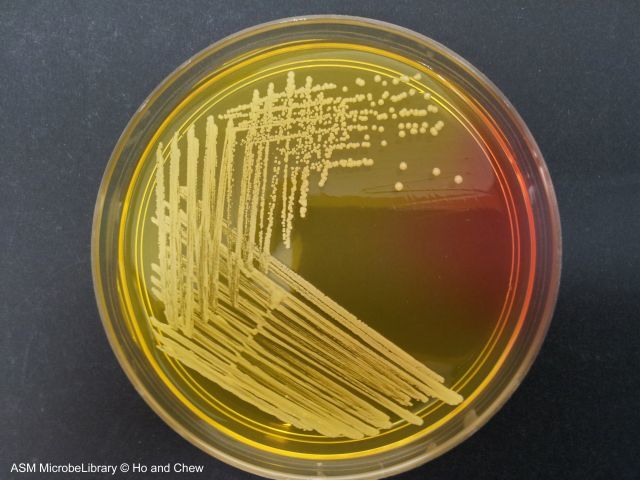 Core content
Staphylococcus aureus:
Diseases produced by Staphylococcus aureus
is studied under 2 groups:
Infections
Intoxications
Core content
Core
Pathology
Intoxications:
Food poisoning
Toxic shock syndrome
Staphylococcal scalded skin syndrome
Core content
Definition
Core	Pathology
 Toxic shock syndrome (TSS) is a toxin- mediated acute life-threatening illness, usually precipitated by infection with either Staphylococcus aureus or group A Streptococcus (GAS), also called Streptococcus pyogenes
Core content
Causes
Core	Pathology
Use of tampons
 Skin infections
 Burns
After surgery.
Core content
Horizontal Integration
CM
Risk factors
Foreign bodies or packing (such as those use to stop nose bleed)
 Post operative wound infections (fasciotomy, surgical debridement, laparotomy, amputation, or hysterectomy)
 Vaginal postpartum infections
Streptococcal soft-tissue infection (bacterial cellulitis) & Recent influenza infection
Horizontal Integration
CM
Routes of infection
 Vagina.
 Cuts in wound.
 Nose.
 Nose(nasal packing)
 Surgical wounds.
 Skin wounds.
Core content
Pathophysiology
Colonization or infection with bacteria- production of toxins people who lack a protective antitoxin antibody
 Toxins absorbed systemically
Production of cell mediator chemicals
{cytokines, such as interleukin 1 (IL-1) and tumor necrosis factor (TNF)} capable of mediating shock and tissue injury & systemic manifestations of TSS
Core content
Vertical integration	Family Medicine
Signs & symptoms
Onset usually sudden with
	High fever ,Watery diarrhea Nausea & vomiting, headache
Low blood pressure
Widespread skin rash
Dizziness , General ill feeling , Muscle ache , Confusion, Seizures
Peeling of the skin of palms & soles of feet
Organ failure (usually kidneys, liver)
Core content
Toxins involved in diseases
Core	Pathology
Cytolytic toxins
      Hemolysins
 Alpha haemolysin Beta haemolysin
Gamma haemolysin Delta haemolysin
ii) Leucocidin (Panton-Valentine toxin)

Enterotoxin
Toxic shock syndrome toxin (TSST)
 Exfoliative (epidermolytic toxin)
Core content
vertical
medicine
Staphylococcal Scalded Skin Syndrome (SSSS):
		Rapid invasion of the skin occurs in neonates because competing bacteria absence

		The skin becomes reddened	and sloughs off rapidly, causing drastic fluid loss. May be fatal.

 strain of Staph.aureus	which excretes exfoliatin (a pathogenic factor) invades the skin
 Treat with penicillin.
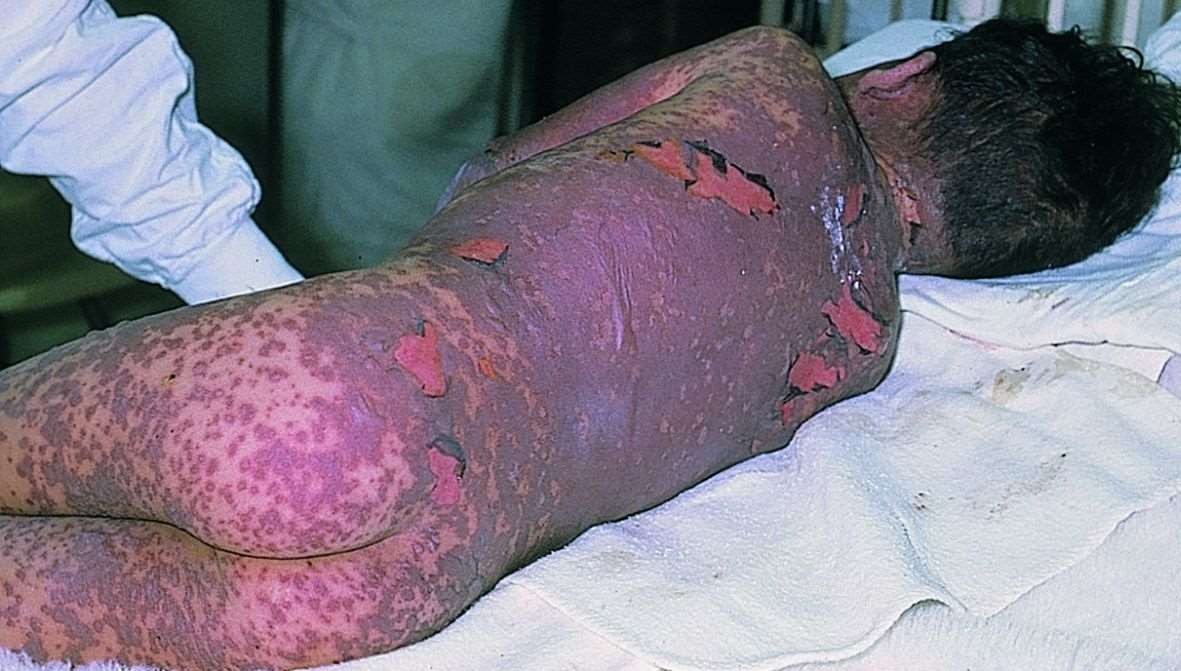 Core content
horizontal integration
Community Medicine
Staphylococcal Food Poisoning:

	Factor is enterotoxin F. It grows in certain foods. (Cream filled and starchy.)
Potato salad-organism gets in easily by handling potatoes and eggs.
It is a food toxicity, not infectious disease.
It lasts 24 hours and the incubation period is two hours.
Core content
Vertical integration	Surgery/Dermatology
Common staphylococcal infections
1) Skin and soft tissue: Folliculitis, furuncle (boil), carbuncle, stye, abscess, wound infections, impetigo, paronychia and less often cellulitis.
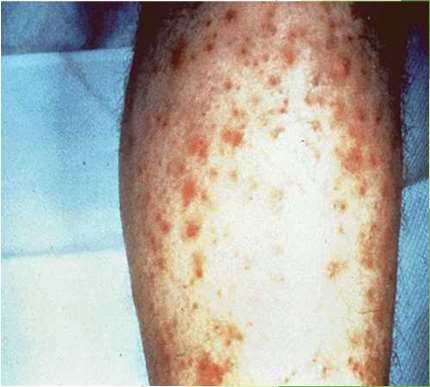 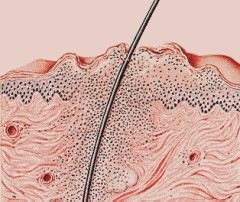 Core content
Common staphylococcal infections
 Musculoskeletal: Osteomyelitis, arthritis, bursitis, pyomyositis,	osteomyelitis
 Respiratory: Tonsillitis,	sinusitis, otitis externa, bronchopneumonia, lung abscess, empyema chest, rarely pneumonia
Central nervous system: Abscess, meningitis, 	intracranial thrombophlebitis.
 Endovascular: Bacteremia, septicemia, pyemia, 	endocarditis.
Urinary: Urinary tract infection
Core content
Surgery
Septicemia:
S. aureus gains access to the blood. This may 	result from a cutaneous infection, contamination 	during surgery, or from the organism entering via 	a scratch on the skin.
	Blood bacterimea is a chronic septicemia usually caused by Staphylococcus aureus.
Vertical integration
surgery
Osteomyelitis: 	Staph. aureus gains 	access to bone and 	proliferates. It 	colonizes surface and 	deteriorates its. 	Becomes chronic. Can 	be surgically removed 	but surgery damages 	bone tissue. 	Treatment is 	penicillin.
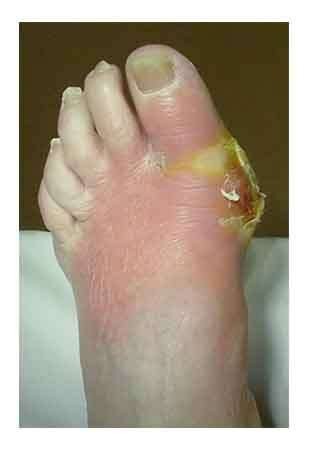 Vertical integration
Vertical integration
Nephro/Family Medicine
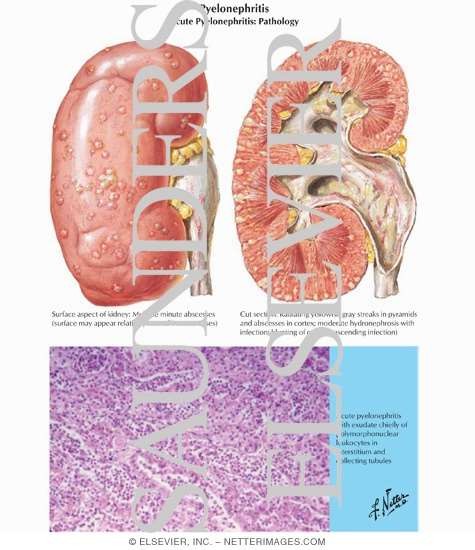 Pyelonephritis: Staph. aureus infection of the kidneys.

It ascends from bladder infection (cystitis) or hematogenous spread
Core
Staphylococcus aureus lab diagnosis
Pathology
Specimens collected: Depends on the type of infection.

 Suppurative lesion- Pus,

 Respiratory infection- Sputum,

 Bacteremia & septicemia- Blood,

 Food poisoning- Feces, vomit & the remains of suspected food,

 For the detection of carriers- Nasal swab
Core
Methods of examination:
Pathology
Direct microscopy
 Culture
 Biochemical reactions
 Antibiotic sensitivity tests done as a guide to treatment.
Molecular methods
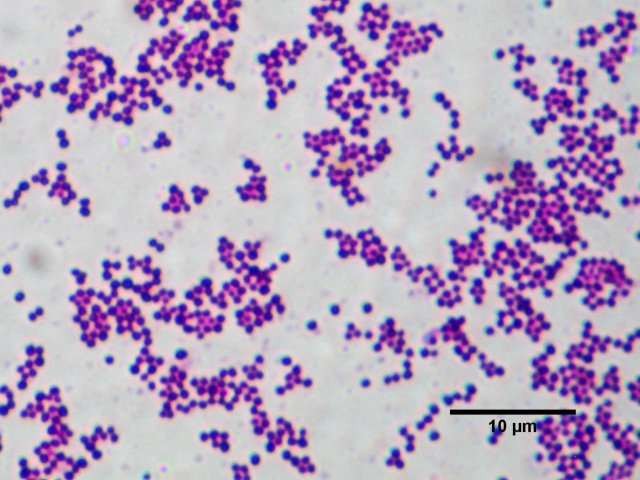 Core
Colony morphology
Pathology
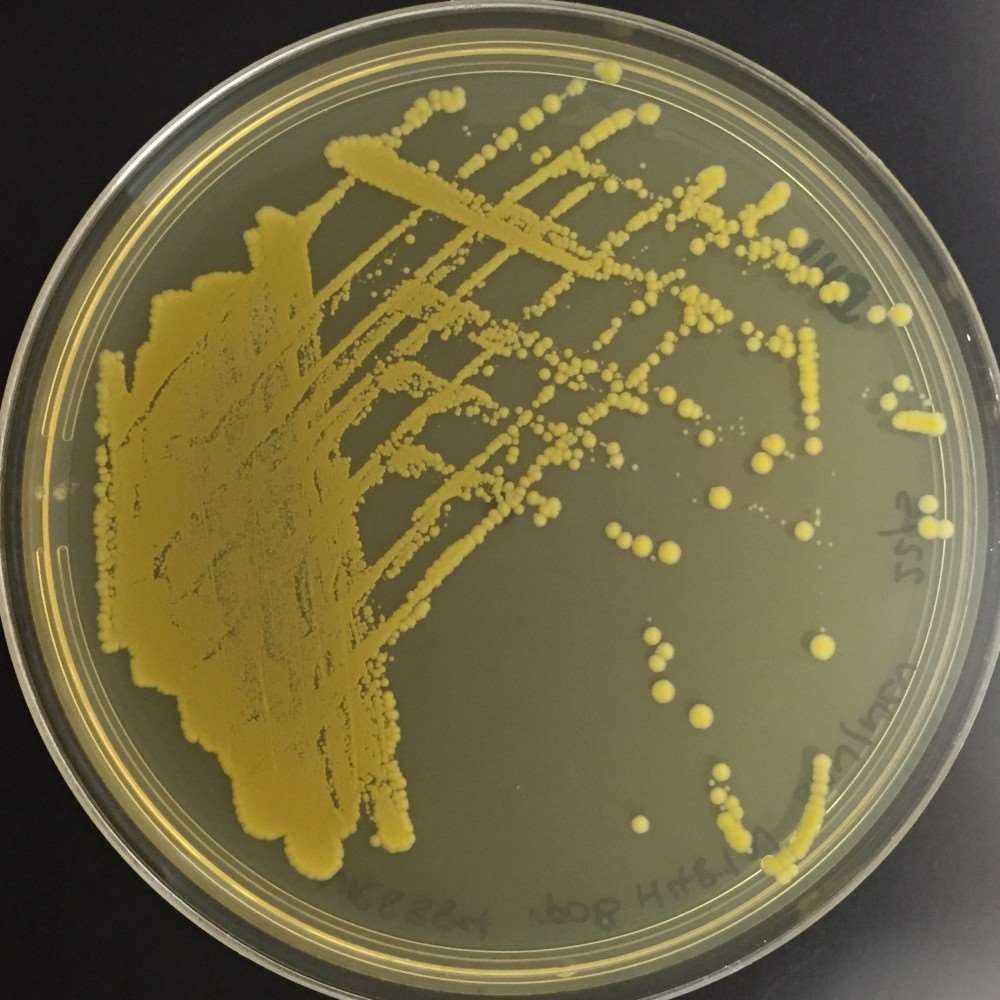  Staphylococci are Gram positive cocci,
 Occur in grape like clusters
	Coagulase positive: e.g- S. aureus
Coagulase negative: e.g- S. epidermidis,
S. saprophyticus
On nutrient agar- The colonies are large, circular, convex, smooth, shiny, opaque and easily emulsifiable.
Most strains produce golden yellow pigments
Core content
Core
Pathology
Colonies
On MacConkey’s agar- The colonies are small & pink in colour.
iii) On blood agar- Most strains produce β- haemolytic colonies
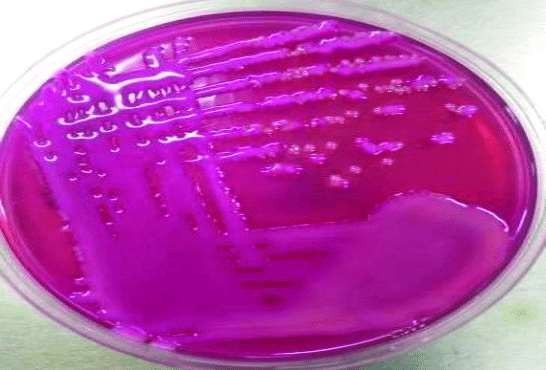 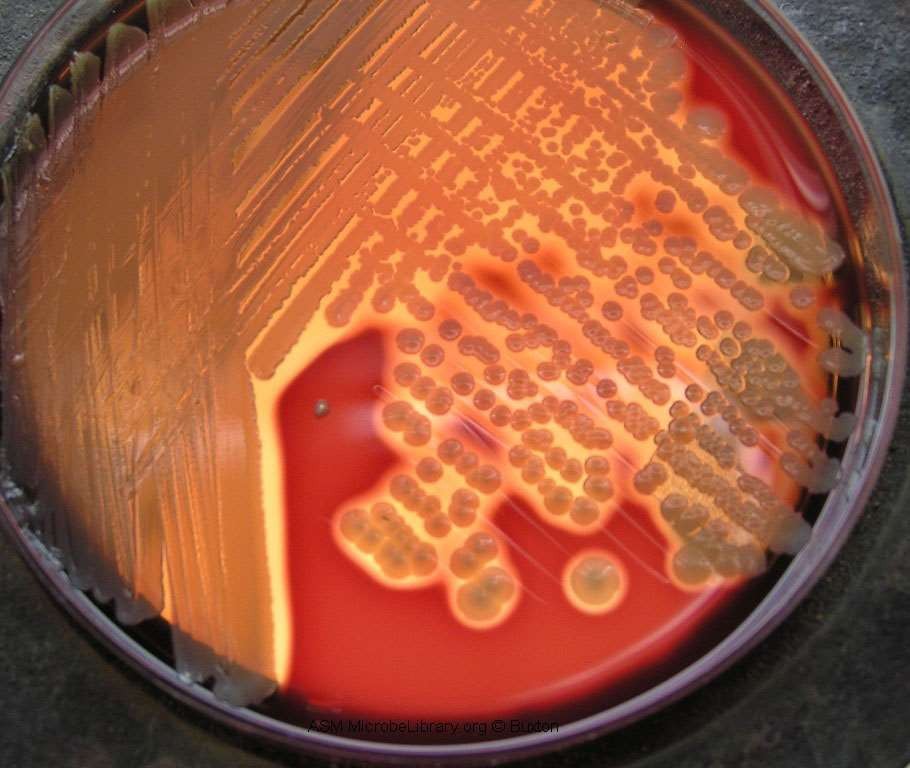 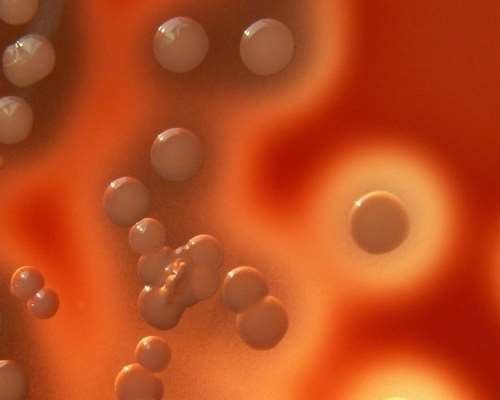 Coagulase test
Core
Pathology
Catalase and coagulase test- positive.

Reduces nitrate to nitrite.

Ferments mannitol anaerobically with acid 

Urea hydrolysis test- positive.

Gelatin liquefaction test- positive.

Produces lipase, phosphatase, Thermostable nuclease
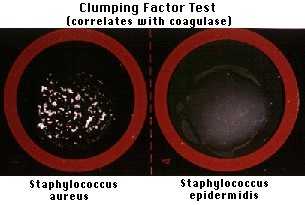 nly.
Core
Molecular methods
Pathology
1) PCR for mecA gene in MRSA.
Altered penicillin-binding protein (PBP2a).
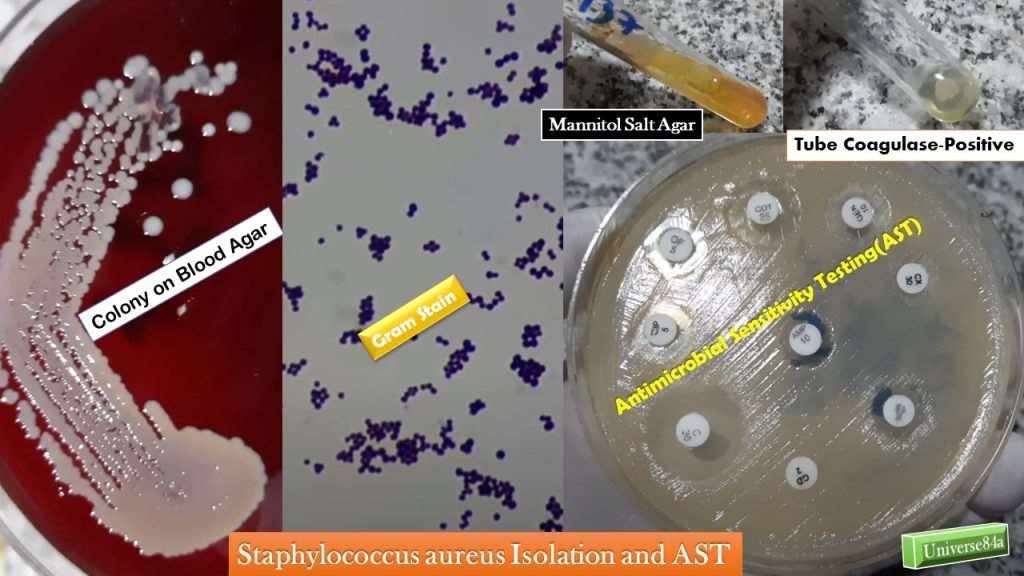 Vertical integration
Treatment:
Infectious disease/Family Medicine
 Drug resistance is common.
 Benzyl penicillin is the most effective antibiotic, if the strain is sensitive.
 Cloxacillin or Methicillin is used against beta-lactamase producing strains.
 Methicillin Resistant Staphylococcus aureus (MRSA) strains have become common.
 Vancomycin/Linezolid. is used in treatment of infections with MRSA strains.
Horizontal Integration
CM
Prevention
Hand hygiene.
 Isolation & treatment of MRSA patients.

 Detection of carriers among hospital staff, their isolation & treatment.

Avoid indiscriminate usage of antibiotics
Core
Coagulase negative staphylococci
Two species of staphylococci can cause human infections:
 Staphylococcus epidermidis
 Staphylococcus saprophyticus
Staphylococcus epidermidis
Core	Pathology
It is a common cause of stitch abscesses. Staphylococcus epidermidis

It has predilection for growth on implanted foreign bodies such as artificial valves, shunts, intravascular catheters and prosthetic appliances leading to bacteremia.

In persons with structural abnormalities of urinary tract, it can cause cystitis.

Endocarditis may be caused, particularly in drug addicts.
Staphylococcus saprophyticus
Core
Pathology
It causes urinary tract infections, mostly in sexually active young women.

The infection is symptomatic and may involve the upper urinary tract also.

Men are infected much less often.

It is one of the few frequently isolated CoNS that is
resistant to Novobiocin.
Core content
Core
Pathology
Summary
Toxic shock syndrome (TSS) is a toxin-mediated acute life- threatening illness, usually precipitated by infection with Staphylococcus aureus.
 Common skin infections associated with S aureus are abcess, stye,carbuncle and impetigo
 Staphylococci are Gram positive cocci, Occur in grape like clusters, Coagulase positive: e.g- S. aureus, Coagulase negative: e.g- S. epidermidis, S. saprophyticus
 Diagnosed by Gram staining and culture on blood agar, positive catalase test and coagulase test.
Research
	Palavecino EL. Rapid Methods for Detection of MRSA in Clinical Specimens.
Methods Mol Biol. 2020;2069:29-45. doi: 10. 007/978-1-4939-9849-4_2. PMID: 31523763.
	several commercial rapid tests for detection of MRSA directly from nasal and wound swabs, from positive blood cultures, have been developed for use in clinical laboratories. Chromogenic agar plates and real-time PCR  and other molecular tests are gaining popularity as MRSA screening tests because they have the advantage of a lower turnaround time than that of traditional culture and susceptibility testing and they are capable of detecting MRSA directly from nasal and wound swabs, allowing rapid identification of colonized or infected patients.
Biomedical ethics
Patients’ Rights
	Confidentiality of the patients
	Patient Safety
	Conflict of Interests
	Informed Consent
	Dealing with the opposite sex
	Beginning and end of life
	Healthcare team ethics.
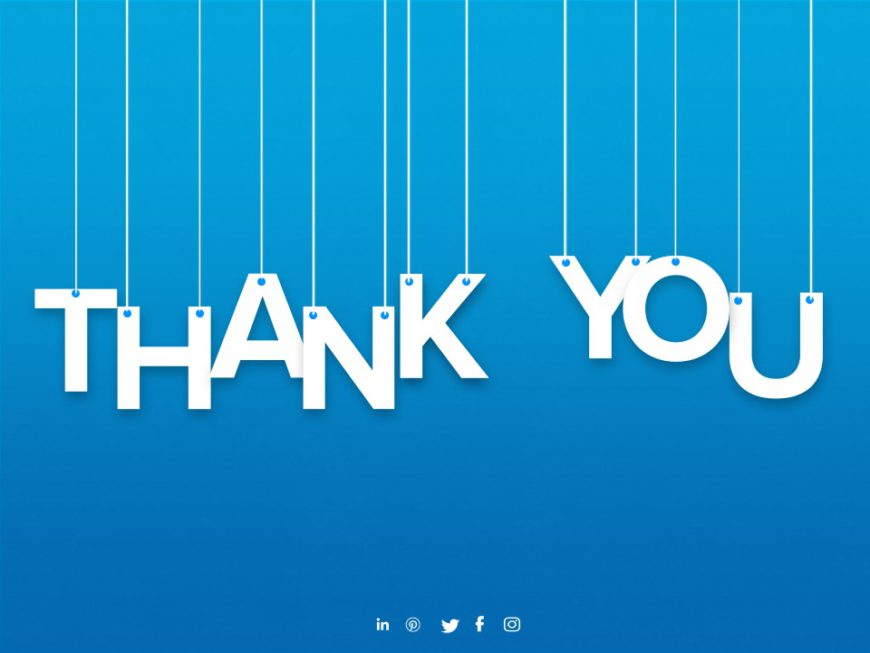